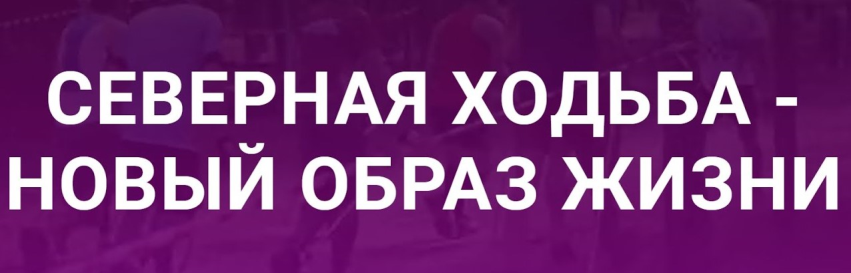 «Северная ходьба – новый образ жизни»
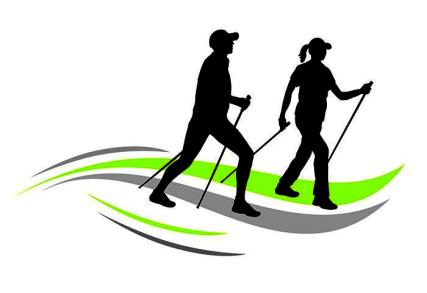 Подготовил: инструктор по спорту
Еремин О.Д.
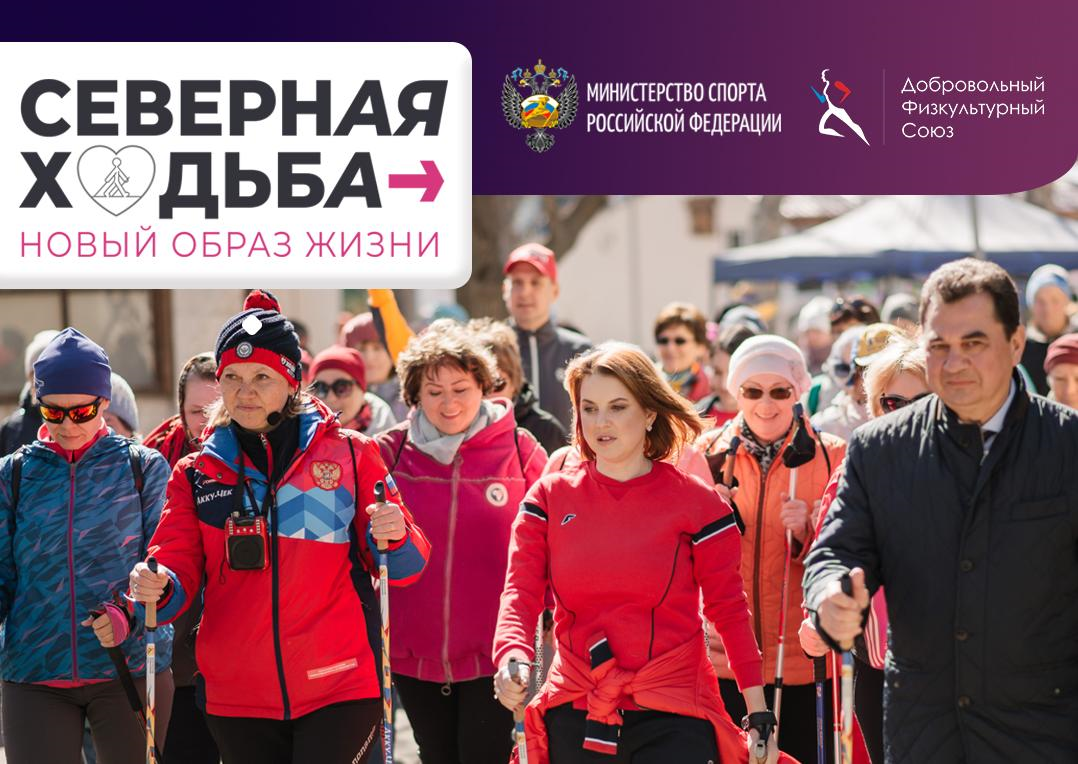 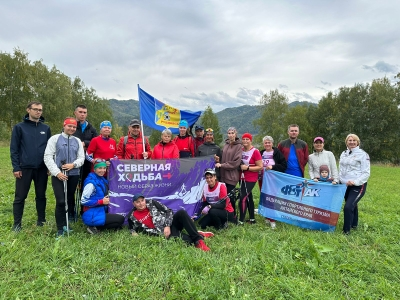 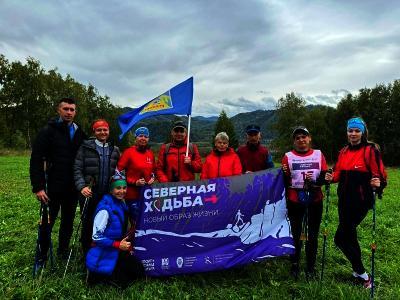 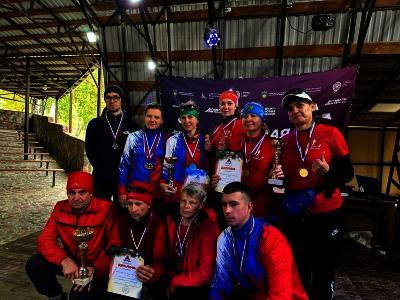 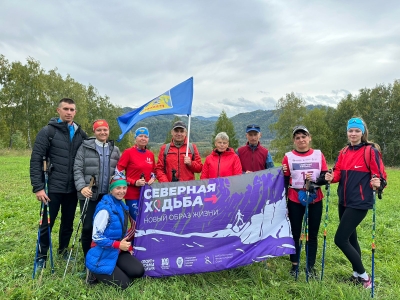 Немного из истории возникновения северной ходьбы
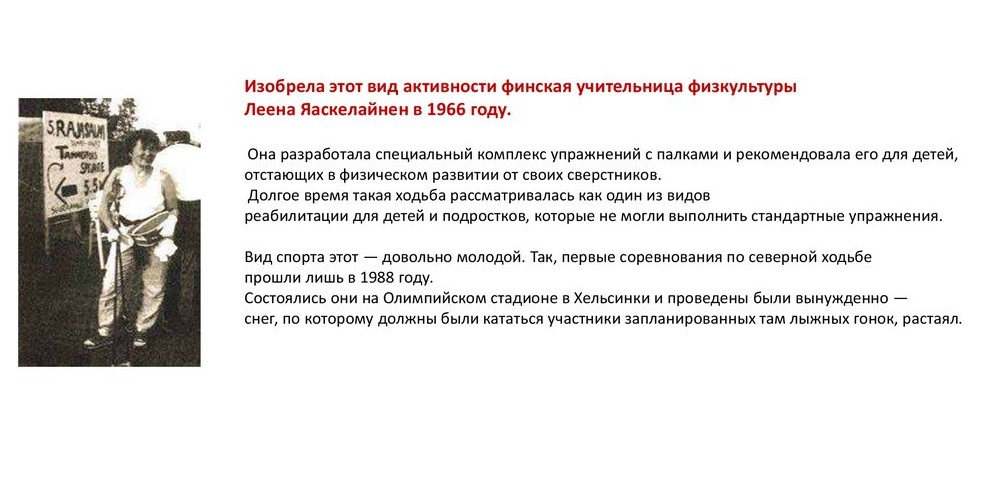 Что такое северная ходьба?Северная ходьба (финская ходьба, скандинавская ходьба) – это не только спорт, это образ жизни, образ мышления, который привносит определенный единый ритм вашего движения. Этот ритм передается не только мышцы, но и в Ваши мысли, он способствует созданию более сбалансированной, энергичной , ритмичной и естественной жизни. Для проведения тренировок используется определенная методика занятий и техника ходьбы при помощи специально разработанных палок.
Существует несколько причин, по которым нужно заниматься северной ходьбой:
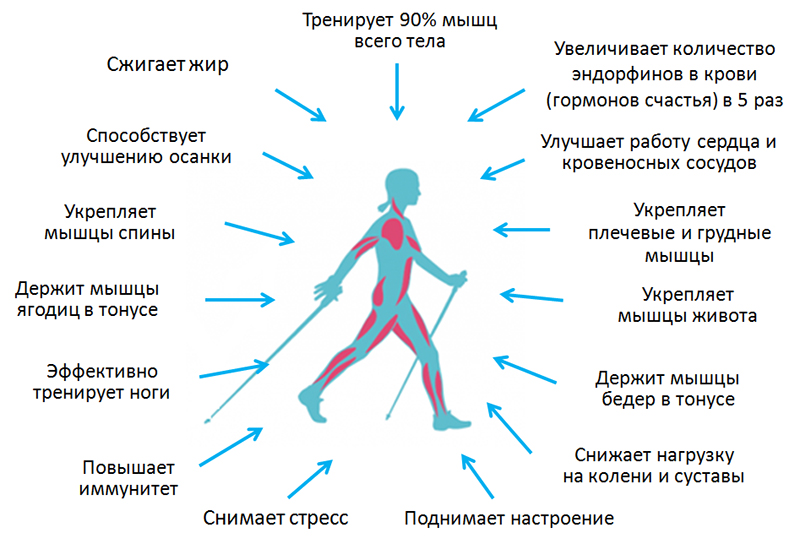 Экипировка занимающегося:
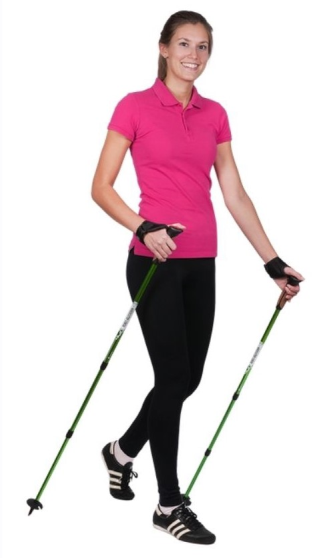 Удобные кроссовки.
Спортивная одежда по погоде.
Специальные палки.
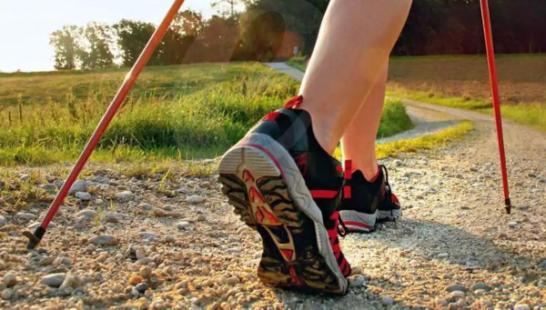 Инвентарь для северной ходьбы
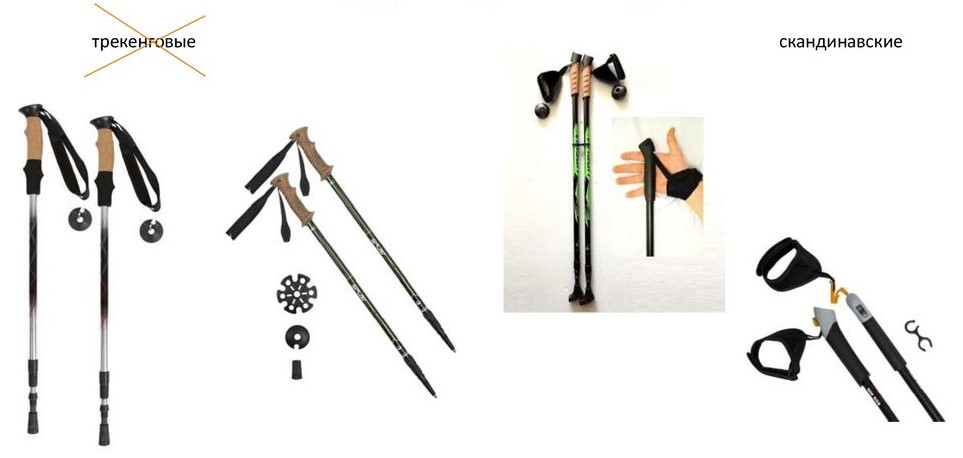 Главные составляющие палок для северной ходьбы
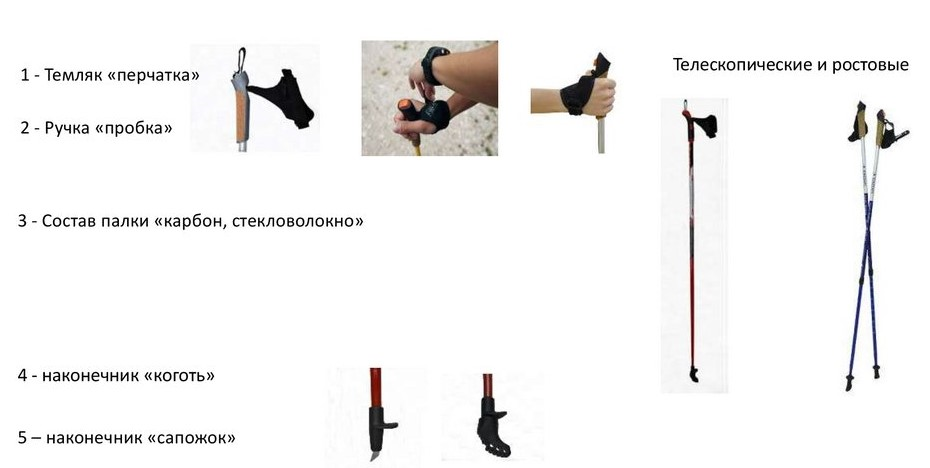 Виды палок для северной ходьбы
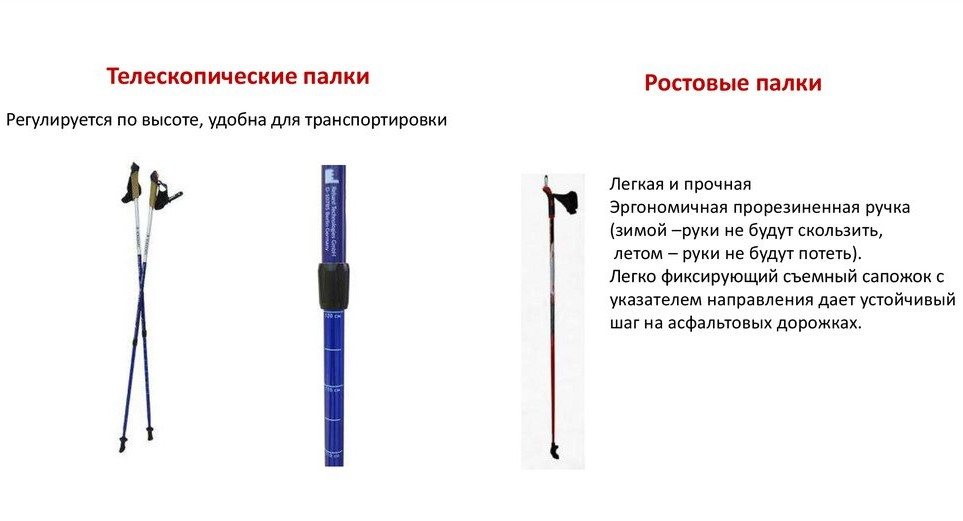 Подбор палок
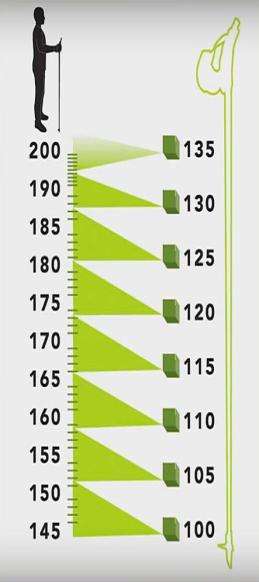 Длина палок для скандинавской ходьбы должна быть такой, чтобы при постановке её в вертикальном положении угол в локтевом суставе составлял бы примерно 90 градусов.

Но для более точного определения длины палок существует простая формула: рост человека × 0,68 
Это и будет идеальная длина для ходьбы в оздоровительном режиме. Для упрощения существует таблица роста подсчитанная специально по этой формуле.
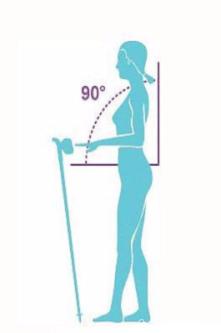 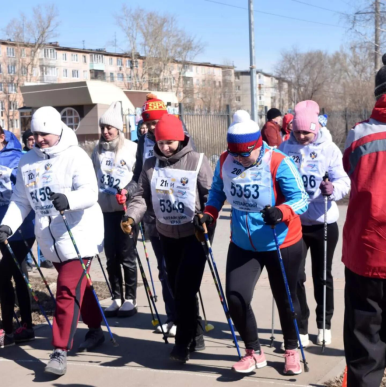 Также существуют ещё две формулы:
рост × 0,66  - «щадящий режим» для тех кому очень сложно ходить в связи с достаточно преклонным возрастом или некоторыми видами заболеваний.
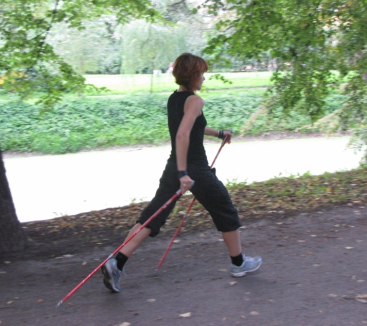 И формула рост × 0,70 – «фитнес режим» для подготовленных спортивных людей, постоянно ведущих активный образ жизни.
Правильная техника
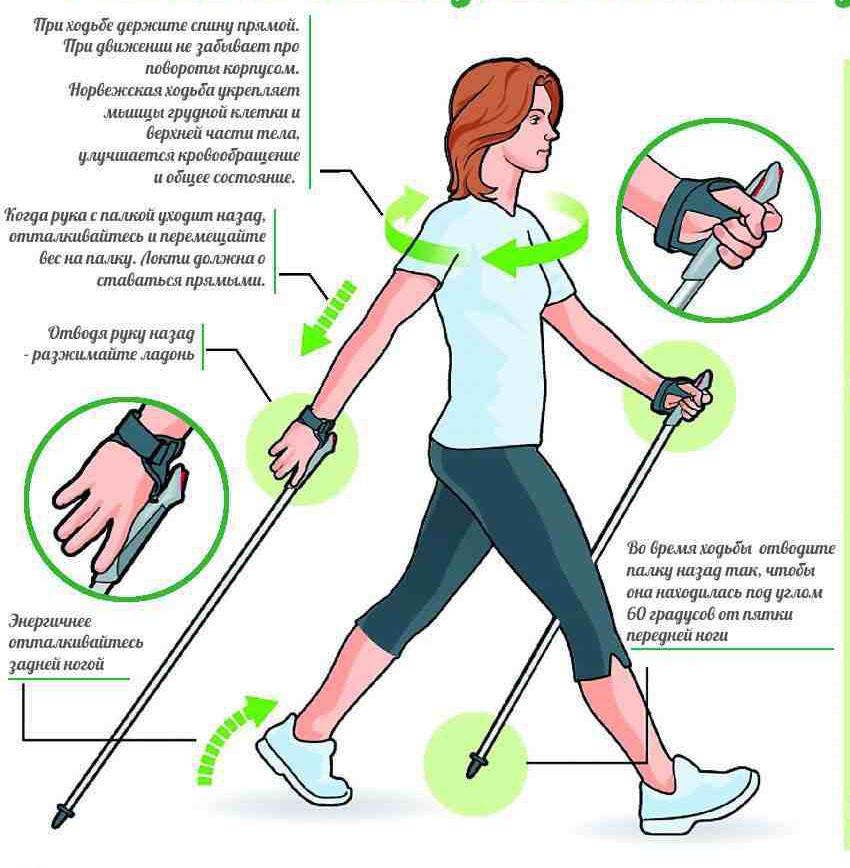 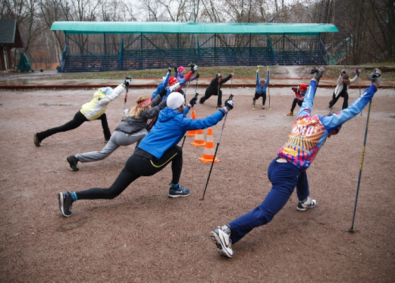 Разминка в северной ходьбе, как правило проводится с использованием палок. При этом, как и в любом виде физической активности, очень важно тщательно проработать практически все части тела, от шеи до ступней.
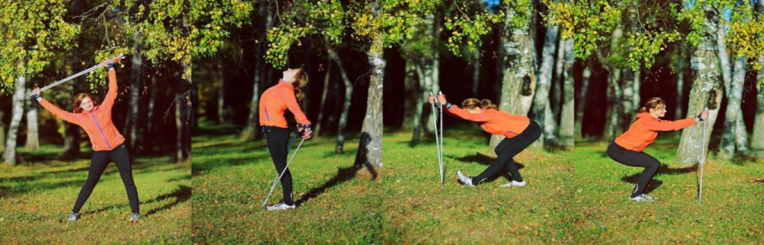 Три составляющие правильной северной ходьбы
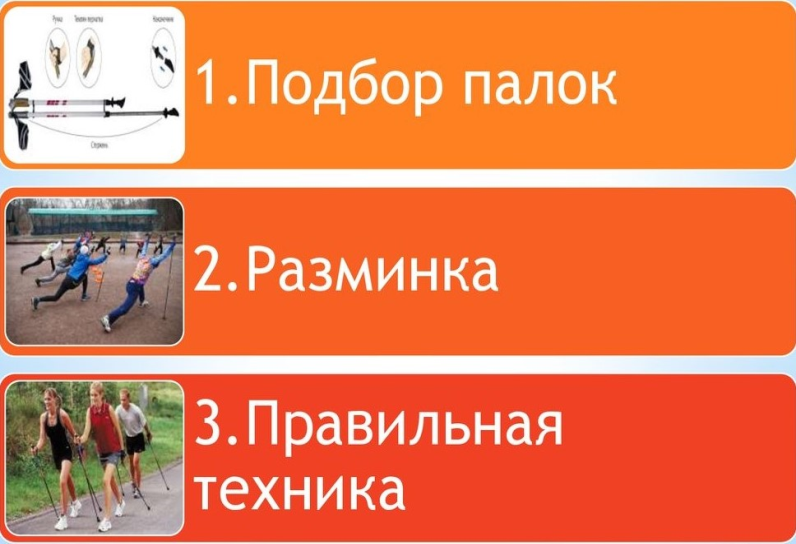 Штрафы предусмотренные на соревнованиях:* Отсутствие сохранения контакта палки с опорнойповерхностью под острым углом 1 балл* Наклон корпуса вперёд больше наклона передней палки 1 балл* Излишний подъём наконечников палок вверх и разброс в стороны 1 балл* Малая амплитуда движения рук - отсутствие выноса локтя впереди корпуса при постановке палки 2 балла* Малая амплитуда движения рук - отсутствие заведения кисти за корпус при завершении отталкивания 2 балла* Отсутствие попеременной (диагональной) работы рук и ног 3балла* Отсутствие постоянного контакта одной ноги с опорной поверхностью (однократное) 3 балла* Движение на полусогнутых ногах 3 балла* Движение без отталкивания - отсутствие акцентированного контакта палок с опорной поверхностью (отрыв задней палки от опоры до отрыва задней ноги) 3 балла* Движение без отталкивания - волочение палок 3 балла* Создание помех для движения соперников 3 балла* Переход на бег или прыжки 5 баллов* Отказ участника от остановки по требованию судьи КК (Красная Карта)* Неспортивное поведение (агрессия, оскорбления и т.п. в отношении организаторов, участников, судей, зрителей) КК (Красная Карта)* Сокращение участником дистанции соревнований КК (Красная Карта)* Невыполнение участником Условий соревнований КК (Красная Карта)
Противопоказания
При правильной техники и умеренном дозировании, противопоказания в северной ходьбе практически отсутствуют. Самое главное следить за своим самочувствием и не допускать перегруженности организма.
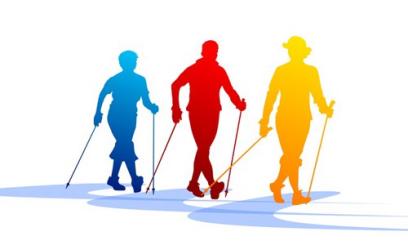 СПАСИБО ЗА ВНИМАНИЕ !
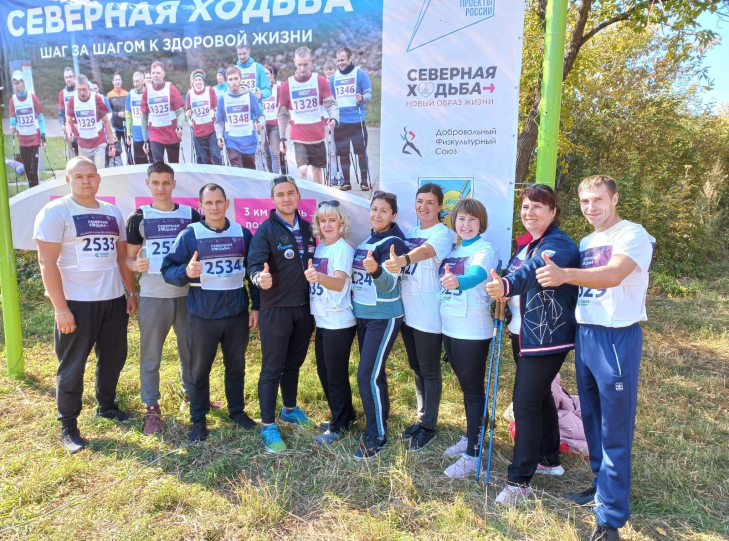